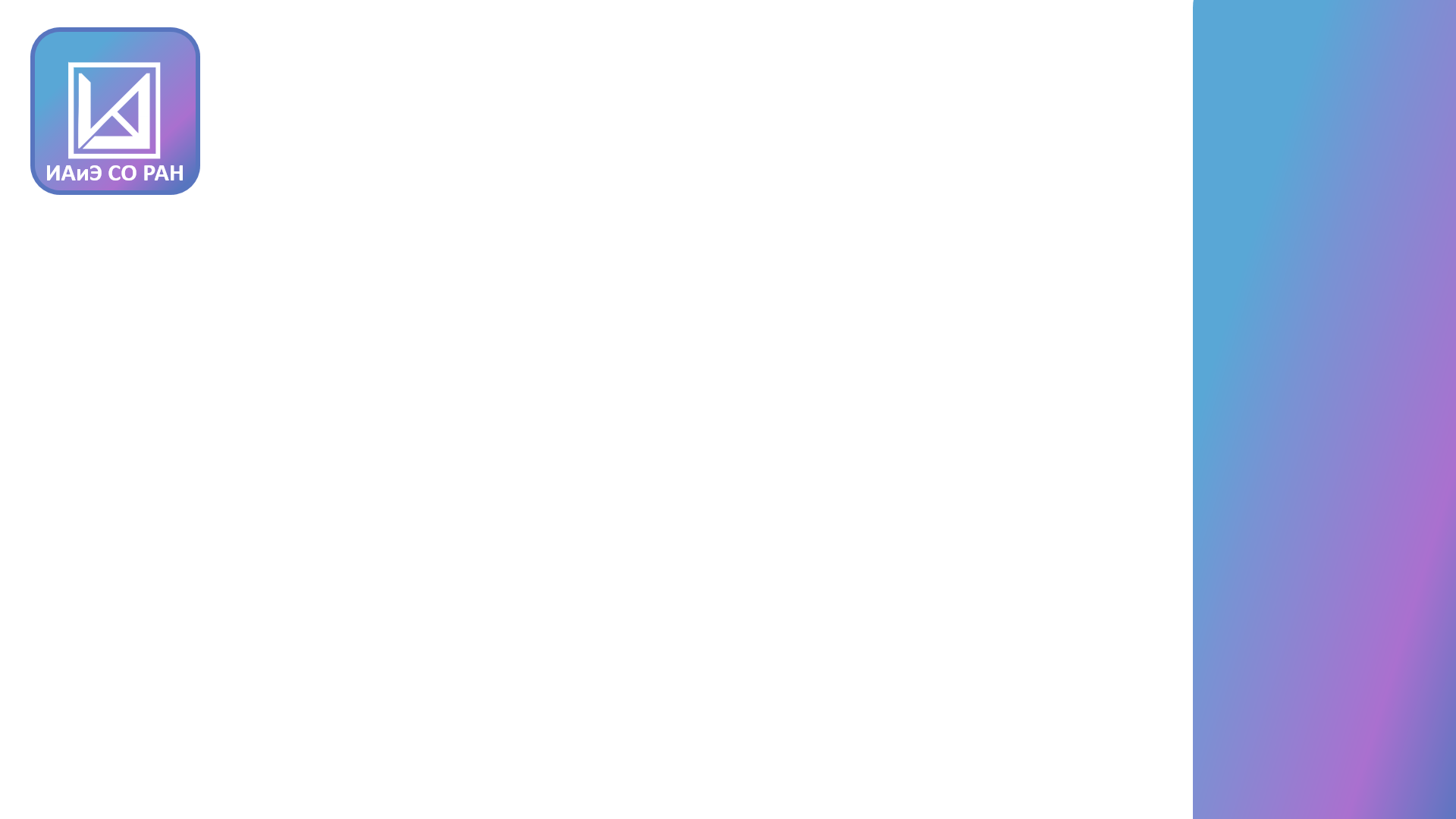 Федеральное государственное бюджетное учреждение науки
Институт автоматики и электрометрии Сибирского отделения Российской академии наук (ИАиЭ СО РАН)
Место для рисунка
Место для названия доклада/темы выступления
Авторы
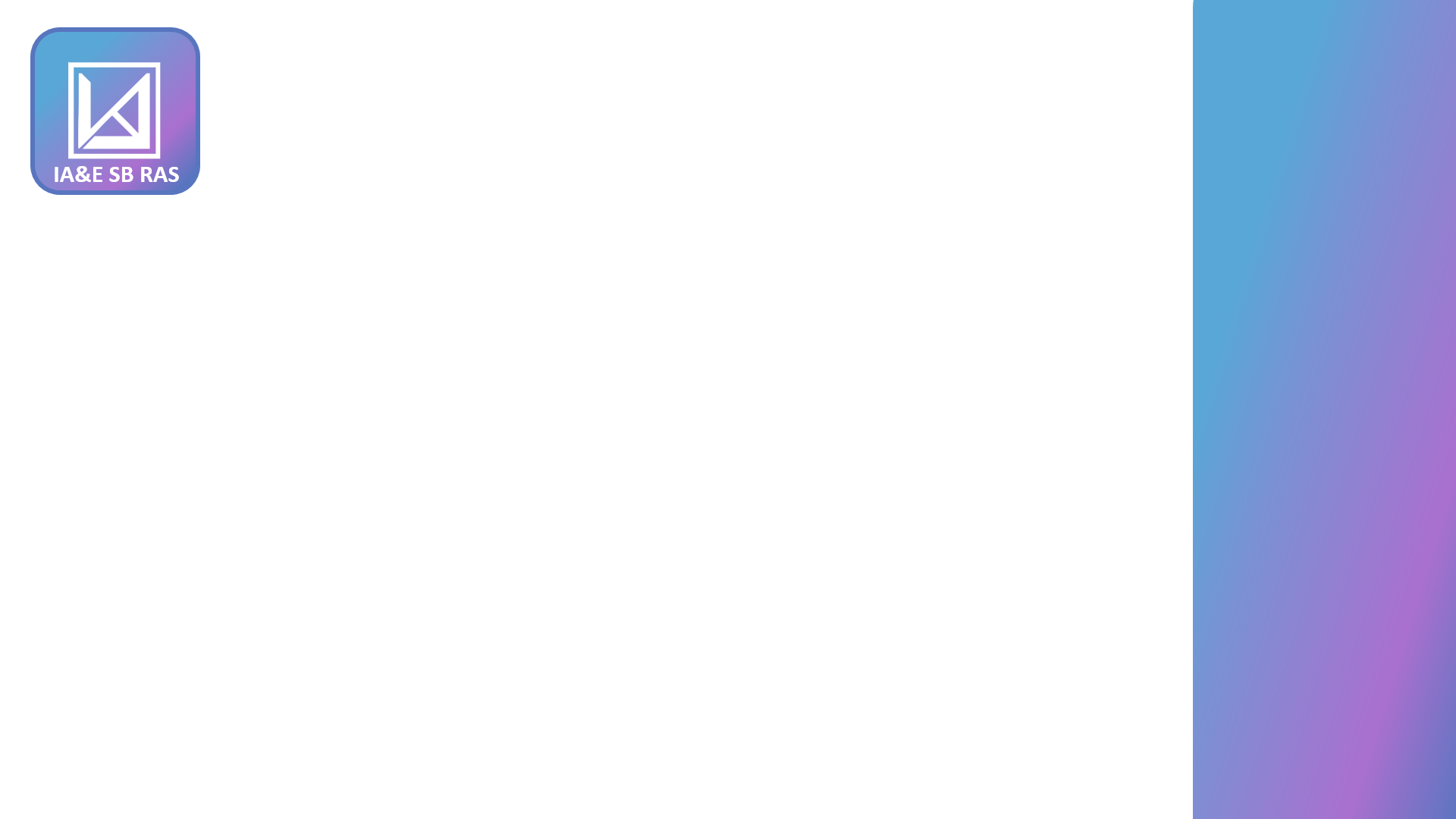 Federal state budgetary institution of science
Institute of Automation and Electrometry of the Siberian Branch of the Russian Academy of Sciences (IA&E SB RAS)
Place for drawing
Location for the title of the report/topic of the speech
Authors
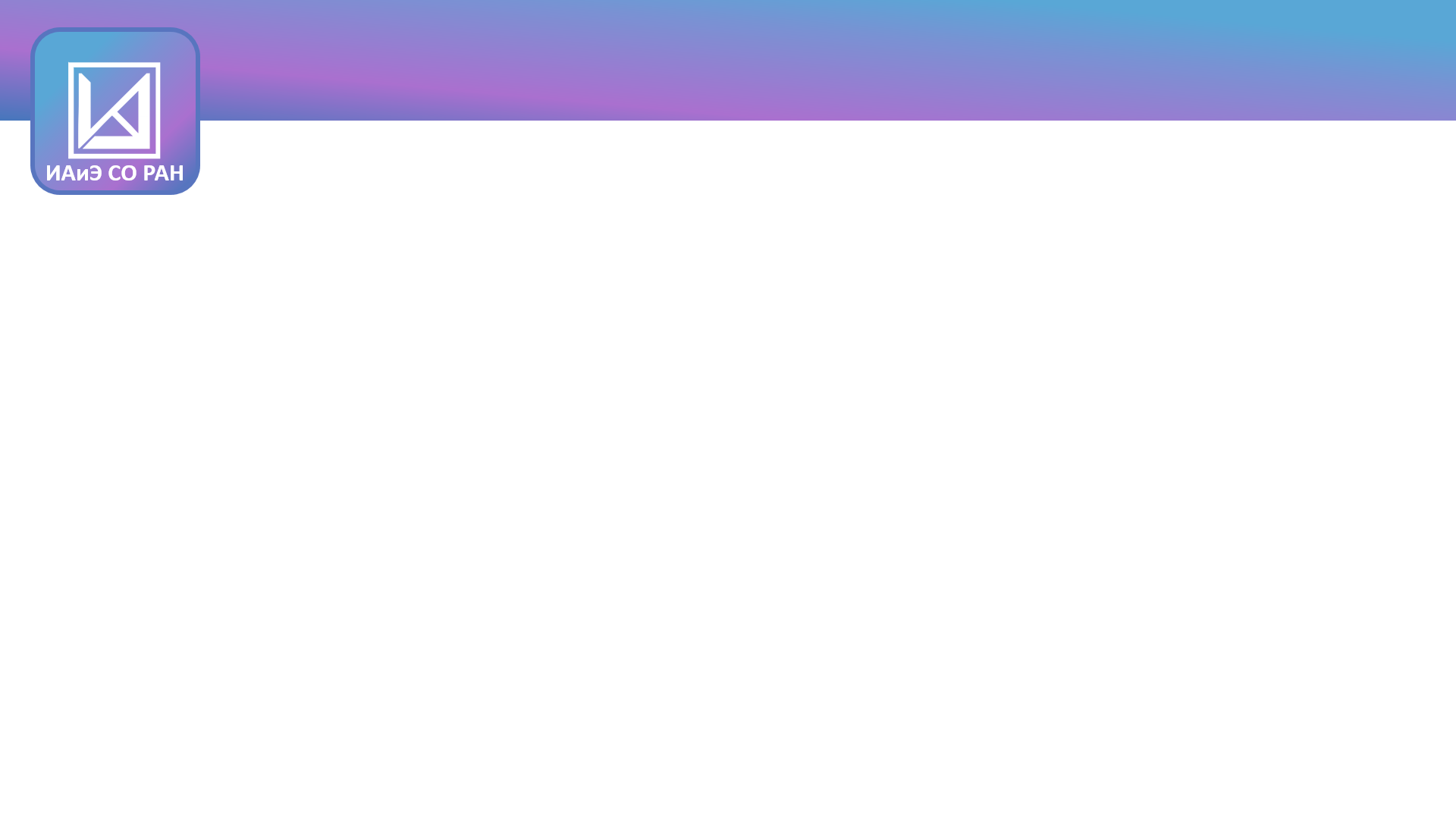 Название слайда
2/10
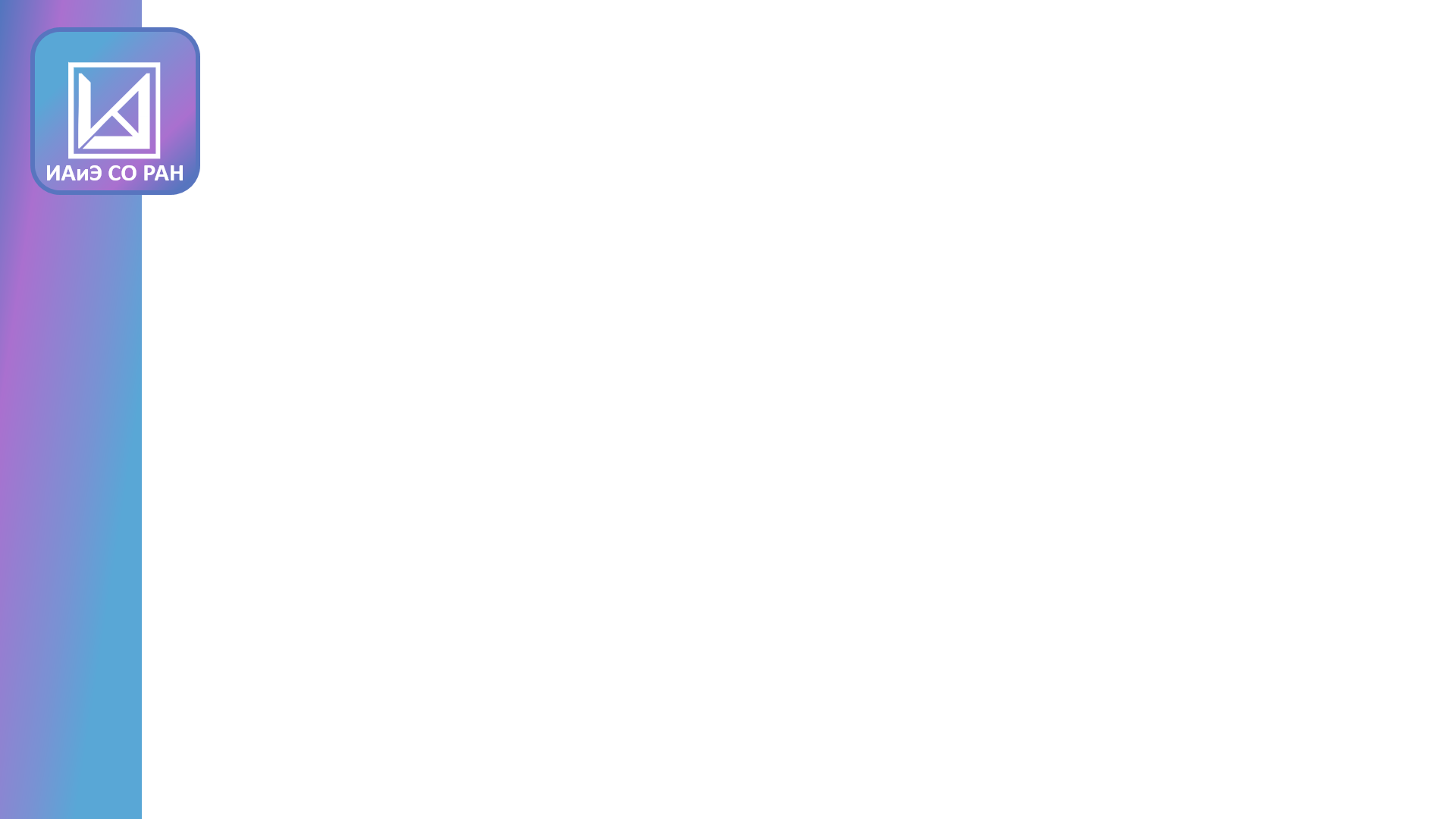 Название слайда
Основной текст
Текст 1
Текст 2
Текст 3
Текст 4
3/10
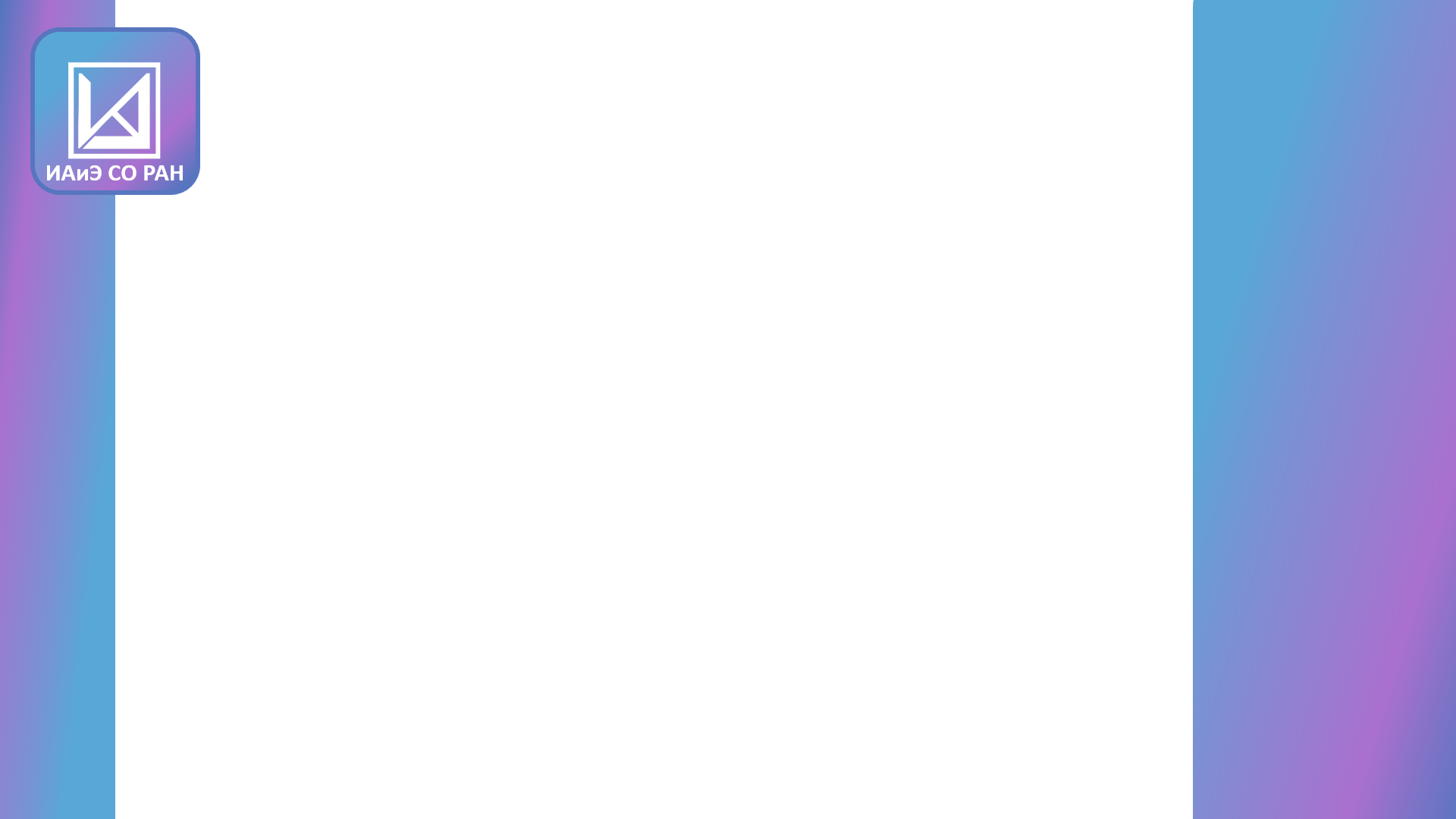 Название слайда
Место для рисунка
4/10
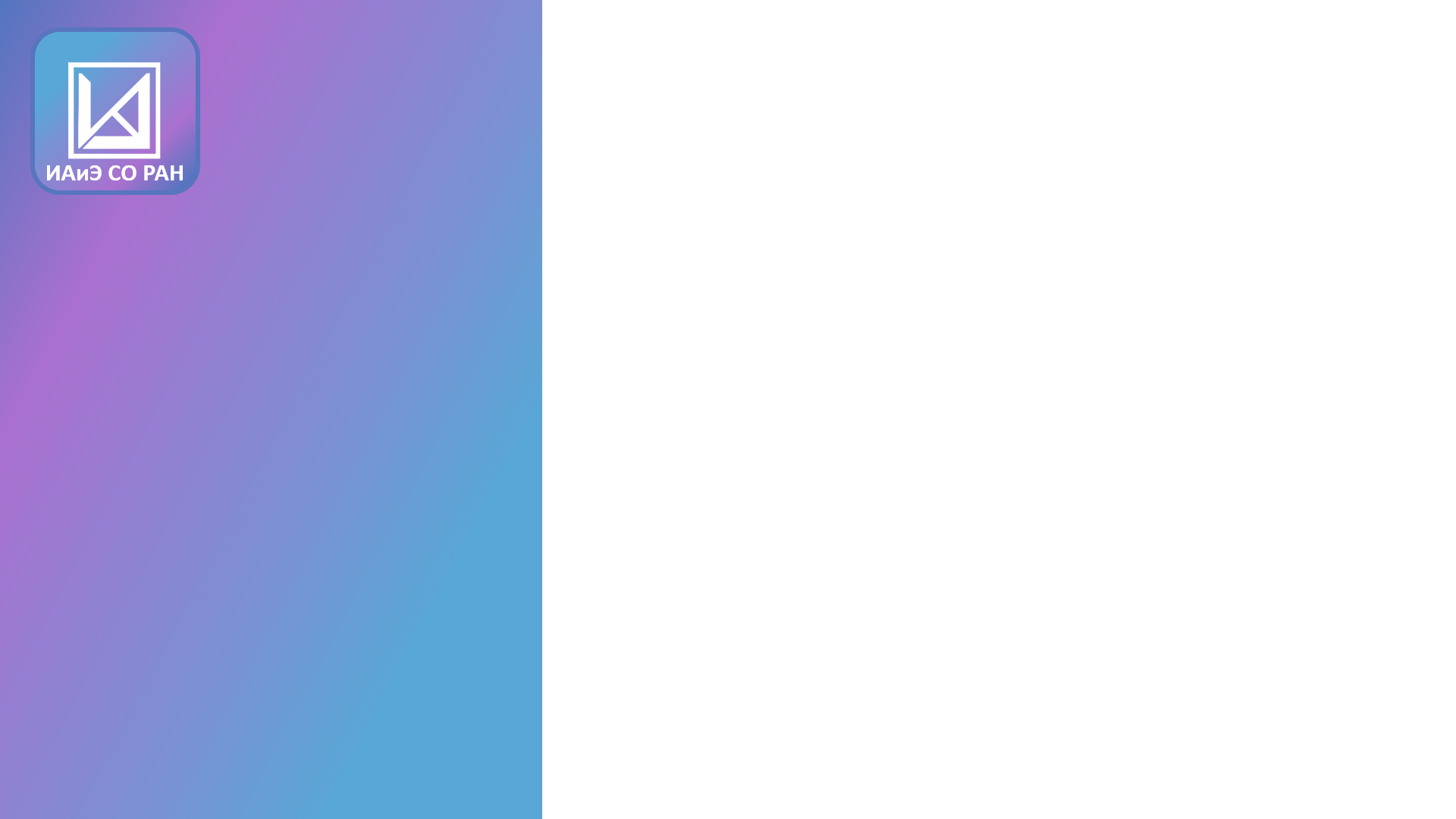 Название слайда
Место для текста
-
-
-
-
-
Место для рисунка
5/10
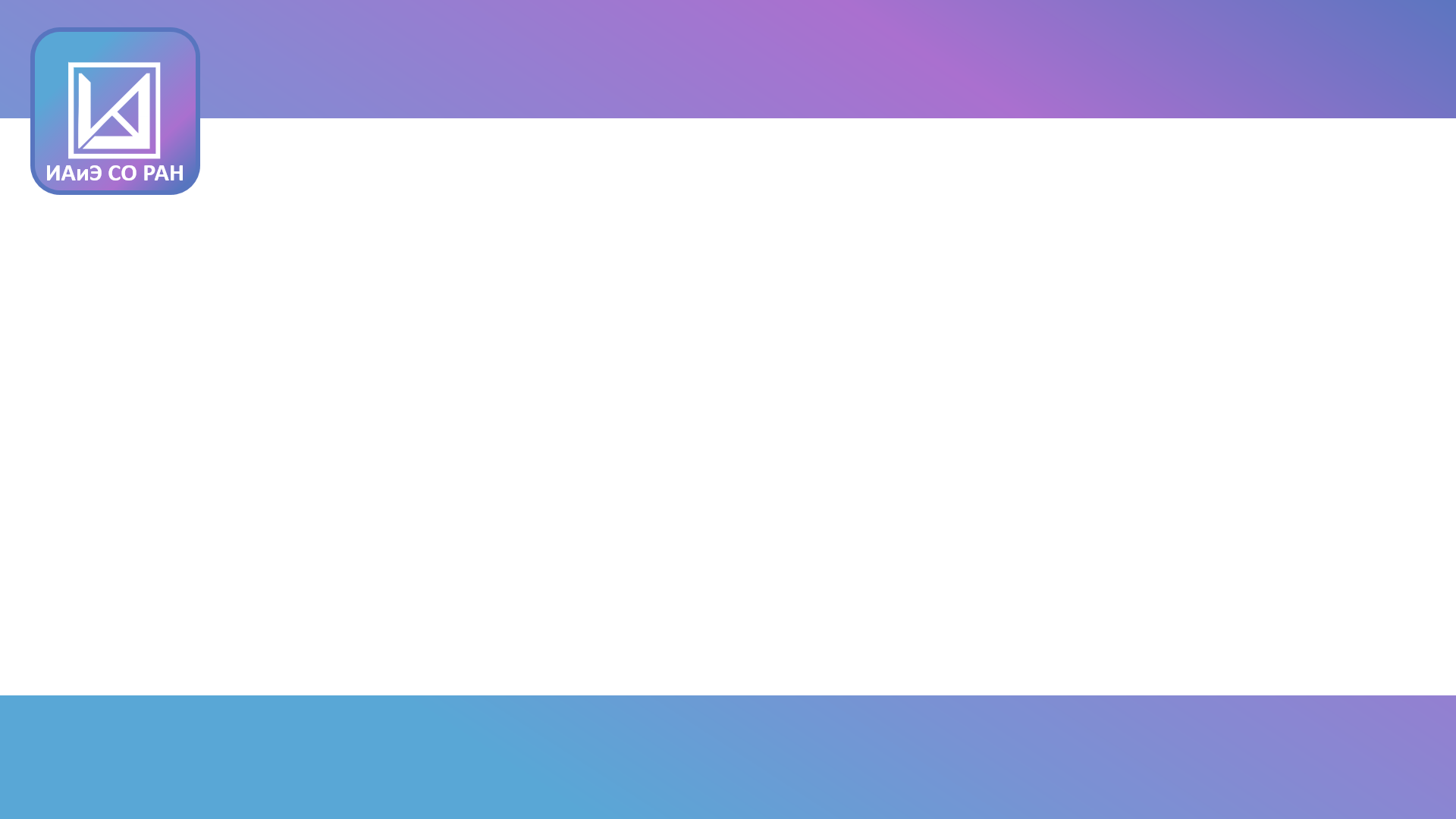 Название слайда
6/10
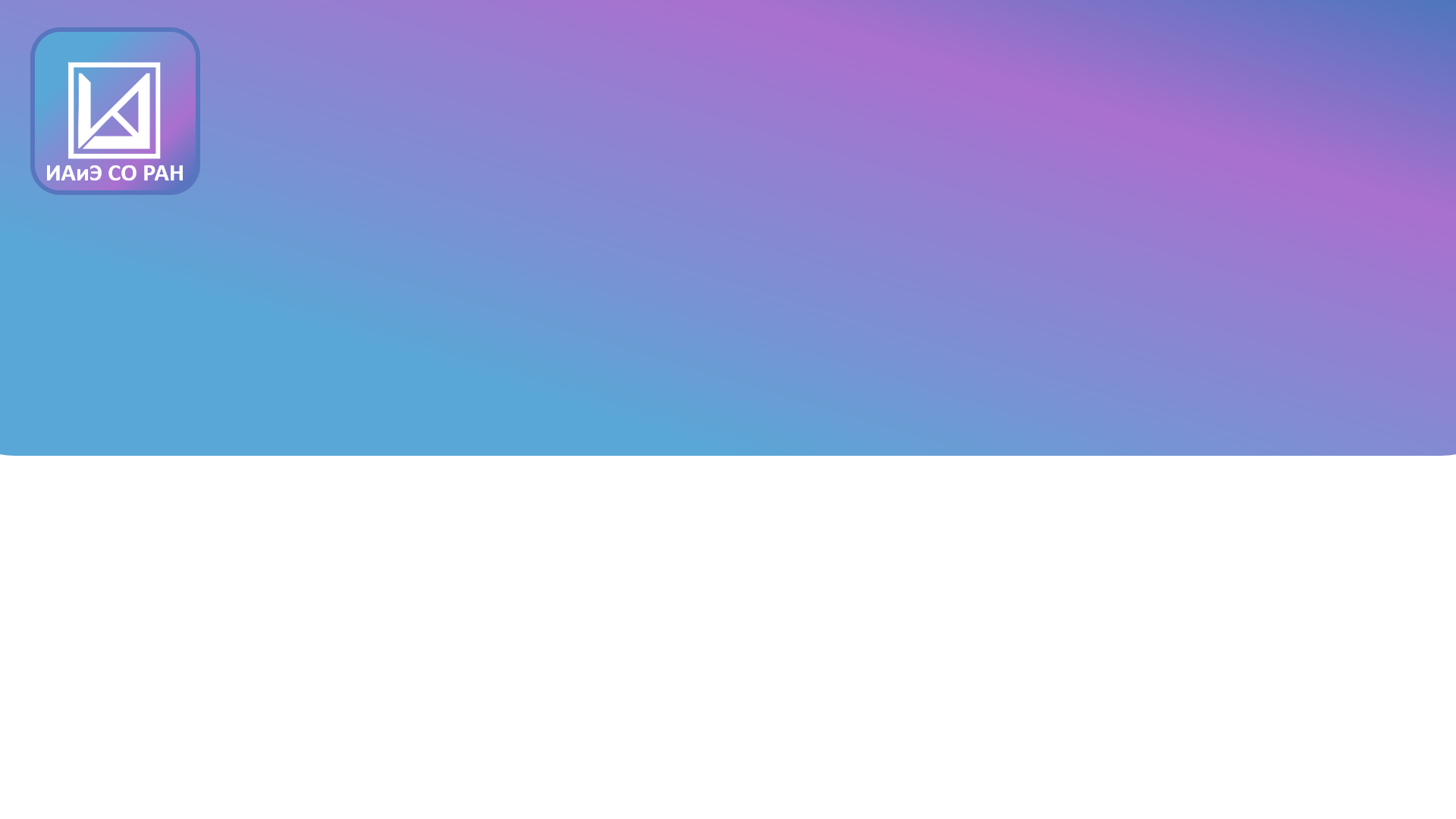 Место для выводов:
-
-
-
-
-
Результаты
Место для выводов:
-
-
-
-
-
7/10
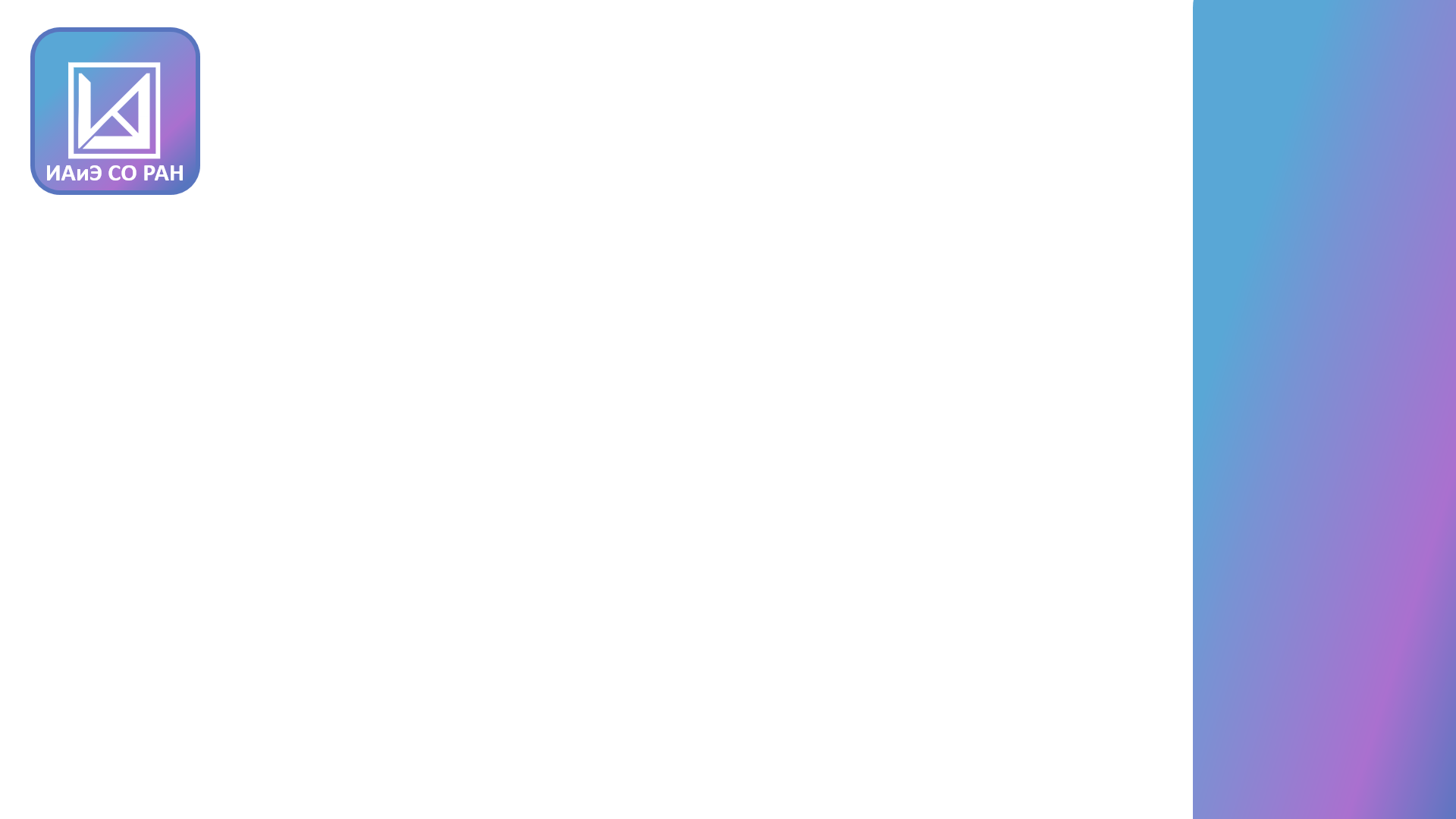 Федеральное государственное бюджетное учреждение науки
Институт автоматики и электрометрии Сибирского отделения Российской академии наук (ИАиЭ СО РАН)
Место для названия доклада/темы выступления
Авторы
8/10
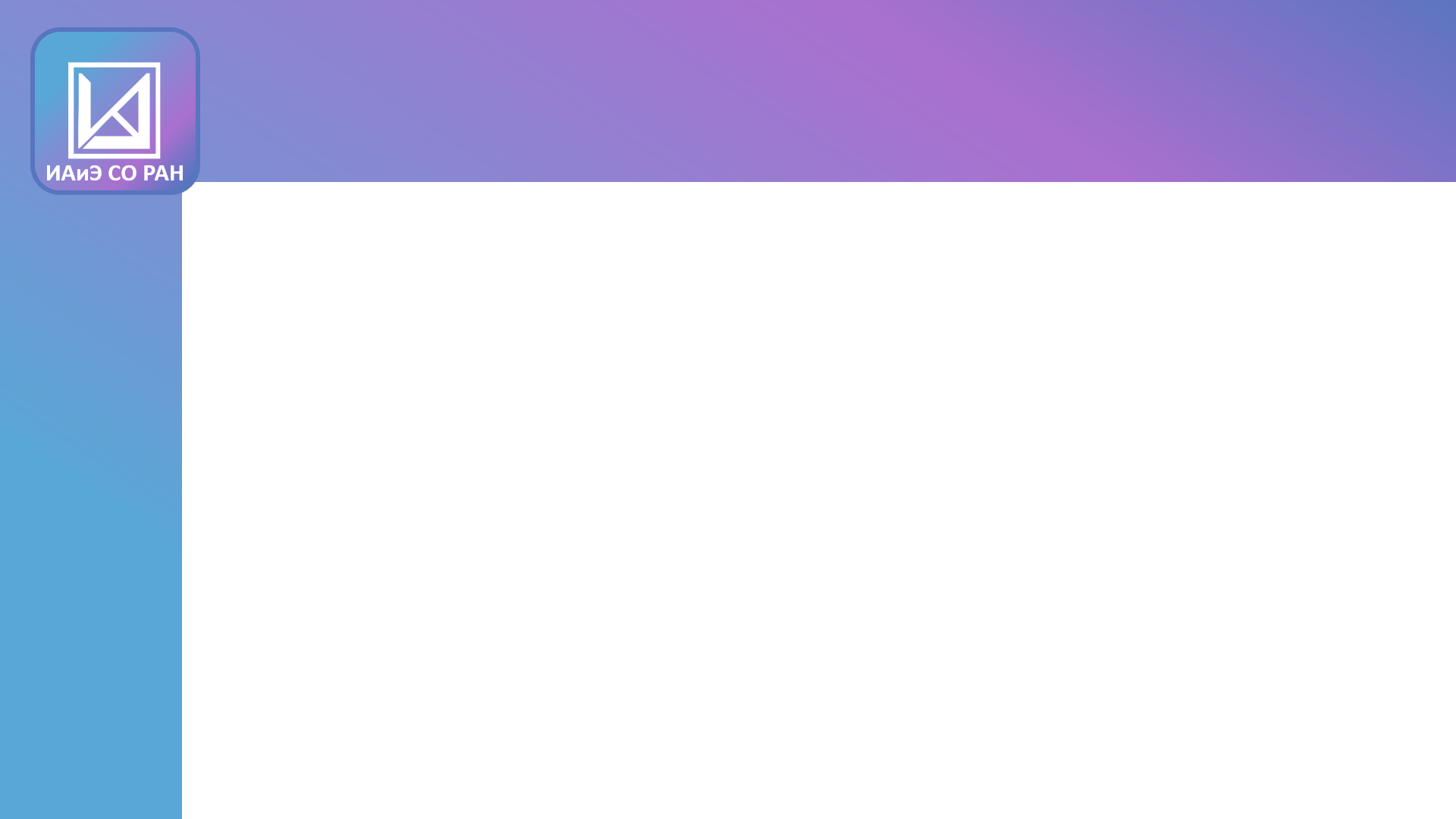 Название слайда
11/11